Фонд пенсионного и социального страхования Российской Федерации
По Красноярскому краю
отделение
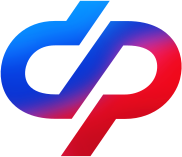 ФИНАНСИРОВАНИЕПРЕДУПРЕДИТЕЛЬНЫХ МЕР ПО ОХРАНЕ ТРУДА КАК МЕРА  ГОСУДАРСТВЕННОЙ ПОДДЕРЖКИ РАБОТОДАТЕЛЕЙ
Зам.УправляющегоОСФР по Красноярскому краю
Олег валерьевич щербо
июнь, 2024
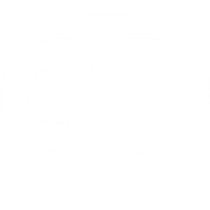 ВЕДУЩИЕ отрасли красноярского края
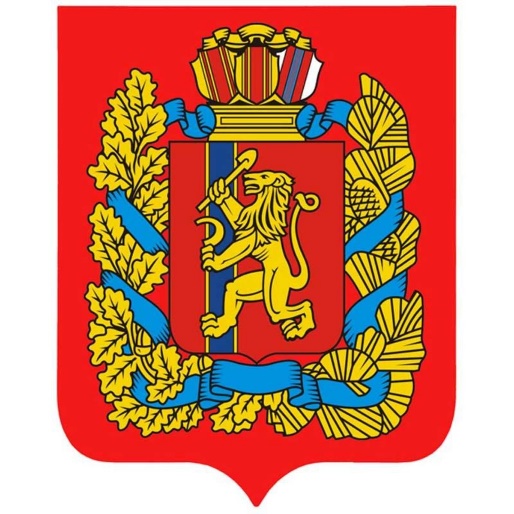 чёрная и цветная металлургия
машиностроение и металлообработка
!
горнодобывающая,  деревообрабатывающая
По состоянию на 01.06.2024 На учёте состоят
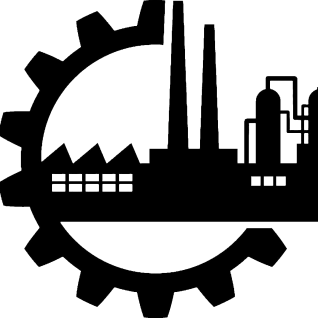 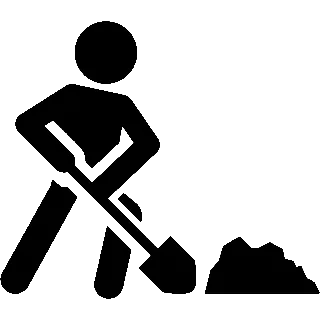 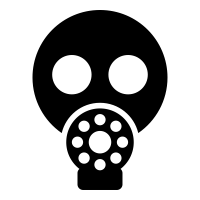 19%
от общейчисленности
73 тыс. страхователей
947 тыс.
работающих
182 тыс. 
работников  работаютна «вредных» производствах
ВАЖНО НАПРАВЛЯТЬ СРЕДСТВА НА ОХРАНУ ТРУДА РАБОТНИКОВ
3
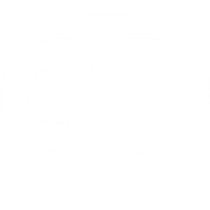 ПРЕИМУЩЕСТВА УЧАСТИЯ ОРГАНИЗАЦИЙ В ПРОГРАММЕ ФИНАНСИРОВАНИЯ предупредительных мер
Экономическая эффективность
Экономия денежных средств
Минимизация профессиональных рисков 
Стимулирование работников к более ответственному отношению к охране труда
Стимулирование работодателей к улучшению условий труда работников
Контроль за предупреждением несчастных случаев на производстве
Предупреждение рисков развития профессиональных заболеваний, в т.ч. мониторинг состояния здоровья работников
Проведение периодических мед.осмотров работников, занятыхна работах с вредными и (или) опасными факторами
Санаторно-курортное лечение работников:
занятых на работах с вредными  и (или) опасными факторами
предпенсионного и пенсионного возраста
4
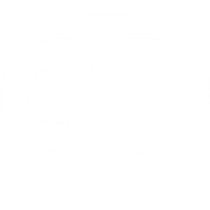 НОРМАТИВНО-ПРАВОВАЯ БАЗА
Федеральный закон 
от 24.07.1998 № 125-ФЗ
Приказ Минтруда России от 14.07.2021 № 467н
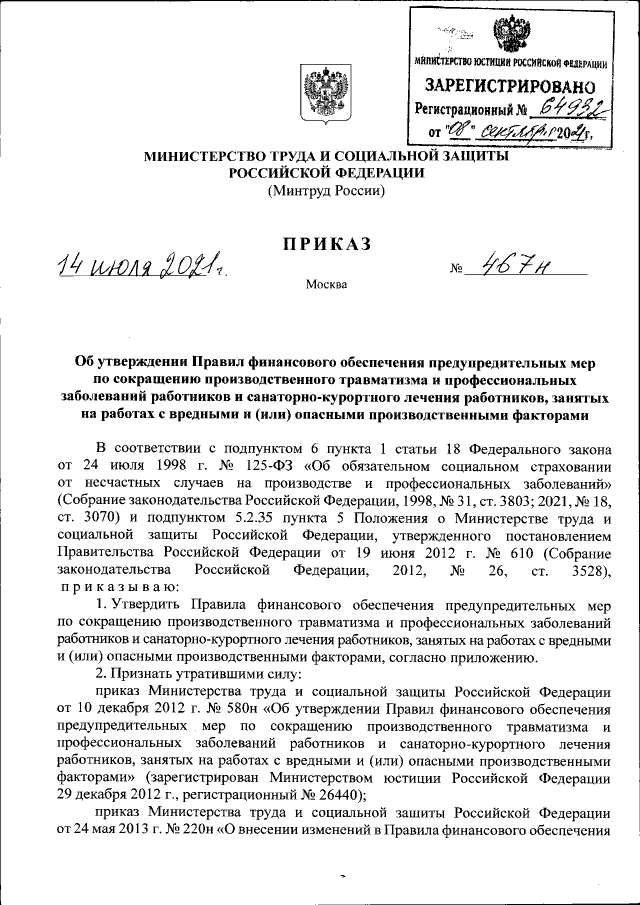 5
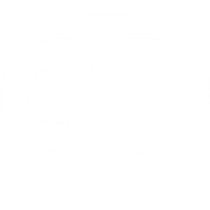 ВИДЫ МЕРОПРИЯТИЙ, финансируемых СФР
МЕРОПРИЯТИЙ 
по улучшению условий труда
МЕРОПРИЯТИЙ 
по сохранению здоровья работников
6
11
Проведение специальной оценки условий труда
Мероприятия по приведению уровней воздействия факторов в соответствие со нормативными требованиями;
Приборы для обеспечения безопасности работ
Приборы, устройства, предназначенные для проведения обучения по вопросам безопасного ведения работ
Приобретение приборов для безопасного ведения горных работ в рамках модернизации основных производств
ОЦЕНКА проф.рисков
Проведение периодических медицинских осмотров
Приобретение средств индивидуальной защиты
Сан-курортное лечение «вредников»
Сан-курортное лечение предпенсионерови пенсионеров
Обеспечение Лечебно-профилактическим питанием
Обеспечение молоком
Приобретение аптечек
Приобретение тахографов
Приобретение медицинских изделий для определения уровня алкоголя и психоактивных веществ
Обучение по охране труда
Приборы предназначенные для мониторинга здоровья на рабочем месте
6
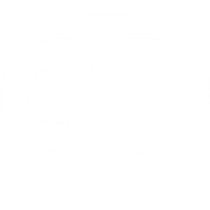 В КАКОМ РАЗМЕРЕ МОЖНО ПОЛУЧИТЬ СРЕДСТВА РАБОТОДАТЕЛЯМ
НАЧИСЛЕННЫЕ СТРАХОВЫЕ ВЗНОСЫ В СФР ЗА ПРЕДЫДУЩИЙ ГОД
ДО 30%
НЕ БОЛЕЕ 20%
ДО 30%
16 МЕРОПРИЯТИЙ
СИЗы
Медосмотры
СКЛ «вредников»
спец. оценка рабочих мест
Аптечки
Тахографы
обучение по охране труда
и др.
10%
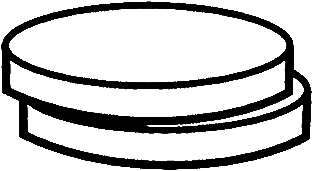 Сан-курортное лечение предпенсионерови пенсионеров
или
7
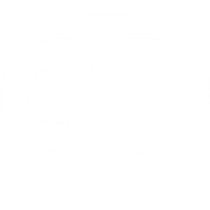 СТРУКТУРА РАСХОДОВ НА ПРЕДУПРЕДИТЕЛЬНЫЕ МЕРЫ 
В 2023 ГОДУ
ВСЕГО 826,3 млн.руб.
10
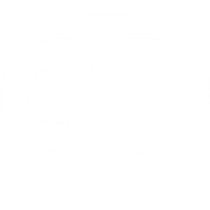 КАЛЕНДАРНЫЙ ПЛАН НА 2024 ГОД
!
Страхователь имеет право подать заявлениена изменение плана финансирования мероприятий
Подача заявления о возмещении расходов и  подтверждающих документов
До
1 августа
До1 Декабря
В течение 
5 рабочих дней
До
20 ноября
До15 Декабря
Представление страхователями ЗАЯВЛЕНИЯ и обосновывающих 
документов
проведение страхователем запланированных  мероприятий
Возмещение расходов страхователям
НАПРАВЛЕНИЕ Отделением сфр документов крупных страхователей в ЦА Сфр(ЕСЛИ СУММА НАЧИСЛЕННЫХ ВЗНОСОВ ЗА ПРОШЛЫЙ ГОД  БОЛЕЕ 25 МЛН.РУБ)
Важные условия получения средств
ЗАБЛАГОВРЕМЕННАЯ ПОДАЧА ЗАЯВЛЕНИЯ И ДОКУМЕНТОВ
ОТСУТСТВИЕ ЗАДОЛЖЕННОСТИ ПО СТРАХОВЫМ ВЗНОСАМ НА ДАТУ ПОДАЧИ ЗАЯВЛЕНИЯ
11
ВКонтакте
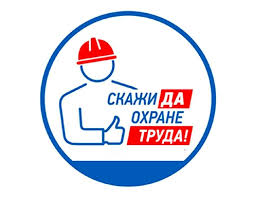 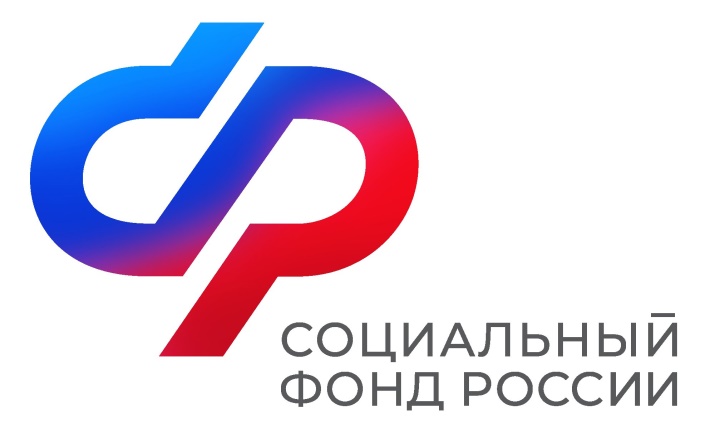 СПАСИБО ЗА ВНИМАНИЕ
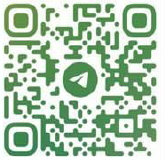 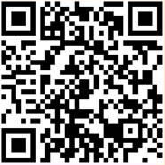 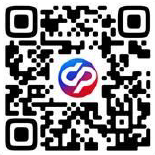 Telegram
ВКонтакте
Одноклассники